Algorithmen und Datenstrukturen
Flüsse in Graphen, Min-Cut-Max-Flow
Prof. Dr. Ralf Möller
Universität zu Lübeck
Institut für Informationssysteme

Felix Kuhr (Übungen)
sowie viele Tutoren
Danksagung
Die nachfolgenden Präsentationen wurden mit ausdrücklicher Erlaubnis des Autors übernommen aus:

„Effiziente Algorithmen und Datenstrukturen“ (Kapitel 7,8,9) gehalten von Christian Scheideler an der TUM http://www14.in.tum.de/lehre/2008WS/ea/index.html.de

Es wurden umfangreiche Veränderungen vorgenommen.
2
Betrachtete Arten von Netzwerken
Internet
Telefonnetz
Autobahnen/Eisenbahnnetz
Elektrizitätsnetz
Öl-/Gaspipelines
Kanalisation
…
3
Netzwerke
Gegeben: Gerichteter Graph G=(V, E)
Kanten repräsentieren Flüsse von Material/Energie/Daten/…
Jede Kante hat eine maximale Kapazität, dargestellt durch (totale) Funktion c: E ⟶ ℝ+
Knoten s∈V als Quelle des Flusses
Knoten t∈V als Senke des Flusses

Ein Netzwerk ist ein Tupel (G, c, s, t) mit s∈V und t∈V
Die Funktion c macht G zum gewichteten Graphen

Für jede Kante eines Netzwerks ist die Größe des Flusses steuerbar, dargestellt durch (totale) Funktion f: E ⟶ ℝ
4
Problem des maximalen Flusses in Netzwerken
Gegeben sei ein gerichteter gewichteter Graph
nicht-negative Gewichte
Gewichte repräsentieren Kapazitätder Kanten (Funktion c)
2 ausgezeichnete Knoten s, t
 s hat nur ausgehende Kanten
 t hat nur eingehende Kanten
Finde die maximale Anzahl von Einheiten , die von der Quelle  zur Senke  in diesem Graphen fließen kann
Maximale Anzahl von Einheiten pro Einzelkantedargestellt durch Funktion fmax: E ⟶ ℝ
12
a
b
20
16
9
4
10
7
s
t
4
13
c
d
14
Jede Zahl steht für die
Kapazität dieser Kante
5
Problem des maximalen Flusses in Netzwerken
Jede Kante könnte ein Wasserrohr darstellen
Von einer Quelle  fließt Wasser zueiner Senke  
Jedes Wasserrohr kann eine maximaleAnzahl von Litern Wasser pro Sekundetransportieren





Wie viel Wasser pro Sekunde kann nun von s zu t maximal fließen?
12
a
b
20
16
9
4
10
7
s
t
4
13
c
d
14
Jede Zahl steht für die
Kapazität dieser Kante
6
Netzwerkfluss
12
a
b
12/12
a
b
20
16
19/20
12/16
0/9
9
4
10
7
s
t
0/4
0/10
s
t
7/7
Der Fluss des Netzwerkes ist definiert als der Fluss von der Quelle s (oder in die Senke t)
Im Beispiel oben ist der Netzwerkfluss 23
13
4
11/13
4/4
c
d
c
d
14
11/14
Dieser Graph enthält die Kapazitäten jeder Kante im Graph(Beschriftung c(e))
Dieser Graph enthält zusätzlichden Fluss im Graphen(Beschriftung f(e)/c(e)
7
Netzwerkfluss
Flusserhaltung:
Mit Ausnahmen der Quelle s und Senke t ist der Fluss, der in einen Knoten hineinfließt, genauso groß wie der Fluss, der aus diesem Knoten herausfließt 

Beachtung maximaler Kapazitäten:
Jeder Fluss in einer Kante muss kleiner oder gleich der Kapazität dieser Kante sein
12/12
a
b
19/20
12/16
0/9
0/4
0/10
s
t
7/7
11/13
4/4
c
d
11/14
Fluss / Kapazität im Graph
8
Netzwerkfluss
R: 0
12/12
Restkapazität einer Kante
Unbenutzte Kapazität jeder Kante
Zu Beginn ist der Fluss 0 und damit ist die Restkapazität genau so groß wie die Kapazität
Existiert ein Fluss, so kann der Fluss auch wieder reduziert werden, dies ist wie eine Restkapazität in die entgegengesetzte Richtung
Restkapazität eines Pfades
Minimale Restkapazität aller Kanten entlang des Pfades
Flusserhöhender Pfad
Pfad von der Quelle zur Senke mit Restkapazität größer als 0
Kann auch „Restkapazitäten in die entgegengesetzte Richtung“ beinhalten
a
b
R‘:12
19/20
12/16
R: 1
R: 9
R: 4
R‘:0
R‘:12
0/9
R‘: 19
0/4
0/10
R‘: 7
s
t
7/7
R: 4
R: 10
R: 0
R‘: 4
R‘:0
R‘:0
R‘: 11
4/4
11/13
R: 0
c
d
R: 2
R‘: 11
11/14
R: 3
Fluss / Kapazität im Graph
Restkapazität R: Kapazität – Fluss
Restkapazität R‘ in die entgegen-gesetzte Richtung: Fluss
9
Beispiel für flusserhöhende Pfade
Flusserhöhender Pfad auch mit Restkapazitätenin die entgegengesetzte Richtung
Flusserhöhender Pfad nur mit „normalen“ Restkapazitäten
4/12
0/12
0/12
a
b
a
b
7/20
4/16
0/20
0/16
7/20
0/16
0/9
0/9
0/4
0/4
0/10
0/10
s
t
s
t
0/7
7/7
7/7
3/7
0/4
0/4
7/13
0/13
4/4
7/13
c
d
c
d
0/14
7/14
7/14
Restkapazität ist auch für Pfade entsprechend definiert
10
Ford-Fulkerson-Algorithmus (Skizze)
procedure Ford-Fulkerson (G, s, t, f):
    // Sei s Quelle und t Ziel in G=(V, E) mit s, t ∈ V
    for (u, v) ∈ E do f(u,v) := 0
    while ∃p ∈ paths(s, t, G) : flow-augmenting-path(p) do
       // Betrachtungsreihenfolge der Pfade bleibt offen
        for (ui, vi) ∈ p do 
              if forward-edge((ui, vi), G)	    then f(ui, vi) := f(ui, vi) + rest-capacity(p) 	    else f(ui, vi) := f(ui, vi) - rest-capacity(p)        return f(s, t)
NichtdeterministischerAlgorithmus
function forward-edge((u v), (V, E))
 return (u, v) ∈ E
Ford, L. R.; Fulkerson, D. R. "Maximal flow through a network". Canadian Journal of Mathematics 8: 399. 1956
11
Ford-Fulkerson Algo – Beispieldurchlauf
while ∃p ∈ paths(s, t, G) : flow-augmenting-path(p) do
    Erhöhe Fluss f von s nach t in p um Restkapazität von p
Wähle flusserhöhenden Pfad, z.B. s, c, d, t

Restkapazität dieses Pfades ist 4
0/12
a
b
0/20
0/16
0/9
0/4
0/10
s
t
0/7
0/4
0/13
4/4
4/13
c
d
0/14
4/14
12
Ford-Fulkerson Algo – Beispieldurchlauf
while ∃p ∈ paths(s, t, G) : flow-augmenting-path(p) do
    Erhöhe Fluss f von s nach t in p um Restkapazität von p
12/12
Wähle anderen zunehmenden Pfad, z.B. s, a, b, t

Restkapazität dieses Pfades ist 12
0/12
a
b
12/20
12/16
0/20
0/16
0/9
0/4
0/10
s
t
0/7
4/4
4/13
c
d
4/14
Pfadbestimmung z.B. mit Tiefensuche
13
Ford-Fulkerson-Algorithmus mit DFS
procedure Ford-Fulkerson (G, s, t, f):
    // Sei s Quelle und t Ziel in G=(V, E) mit s,t∈V
    // f wird modifiziert
    (V, E) := G
    for (u, v) ∈ E do f(u,v) := 0
    while true do
        p := FF-DFS(G, s) 
        if p = ⊥ then return f(s , t)
        for (ui, vi) ∈ p do 
              if forward-edge((ui, vi), G)	    then f(ui, vi) := f(ui, vi) + rest-capacity(p) 	    else f(ui, vi) := f(ui, vi) – rest-capacity(p)
Ford, L. R.; Fulkerson, D. R. "Maximal flow through a network". Canadian Journal of Mathematics 8: 399. 1956
14
Tiefensuche – Schema: FF-DFS
Function FF-DFS((V,E), s) :unmark all nodes
      init()DFS(((V,E), s,s)    // s: Sourceknotenreturn ⊥

Procedure DFS(((V,E), u,v: Node)  // u: Vater von vif not exists (v,w)∈E and flow-augmenting-path( path(v) ) then // v=t    return-from FF-DFS path(v)
      for (v,w)∈E do    if w is not marked then         mark w with predecessor v //forward-edge((v, w), …) returns true        DFS(((V,E), v, w)for (w,v) ∈ E do    if w is not marked then         invmark w with predecessor v  //forward-edge((v, w), …) returns false        DFS(((V,E), v,w)backtrack(u,v)

backtrack(u,v) : unmark(v)
Viele viele Verbesserungsmöglichkeiten denkbar
15
Weitere Code-Muster und Prozeduren
Variablen
parents, invparents : Array[1..n] of NodeId
unmark all nodes
for i from 1 to n do parents[i] := ⊥; invparents[i] := ⊥
init()
-
w is not marked
parents[w] = ⊥  ∧  invparents[w] = ⊥
mark w with predecessor v
parents[w] := v
invmark w with predecessor v
invparents[w] := v
unmark(v)
parents[v] := ⊥; invparents[v] := ⊥
path(v)
// Verwende parents- und invparents-Feld, um Pfad zu konstruieren
// Speichere Restkapazität des Pfades und Kantenrichtung
rest-capacity(p)
// Getter
16
Ford-Fulkerson Algo – Beispieldurchlauf
while ∃p ∈ paths(s, t, G) : flow-augmenting-path(p) do
    Erhöhe Fluss f von s nach t in p um Restkapazität von p
Wähle anderen zunehmenden Pfad, z.B. s, c, d, b, t

Restkapazität dieses Pfades ist 7
12/12
a
b
19/20
12/20
12/16
0/9
0/4
0/10
s
t
0/7
7/7
4/4
4/13
11/13
c
d
4/14
11/14
17
Ford-Fulkerson Algo – Beispieldurchlauf
while ∃p ∈ paths(s, t, G) : flow-augmenting-path(p) do
    Erhöhe Fluss f von s nach t in p um Restkapazität von p
12/12
a
b
19/20
12/16
0/9
0/4
0/10
s
t
7/7
11/13
4/4
c
d
11/14
18
Ford-Fulkerson Algo – Beispieldurchlauf
while ∃p ∈ paths(s, t, G) : flow-augmenting-path(p) do
    Erhöhe Fluss f von s nach t in p um Restkapazität von p
12/12
a
b
19/20
12/16
0/9
0/4
0/10
s
t
7/7
11/13
4/4
c
d
11/14
Minimaler Schnitt
19
Analyse des Algorithmus von Ford/Fulkerson
Ein Schnitt in N=((V, E), c, s, t) ist ein disjunkte Zerlegung von V in Mengen S⊆V und T⊆V mit s ∈ S, t ∈ T.
Die Kapazität des Schnittes ist c(S, T) = Se∈E⋂(S×T) c(e)

Die Kapazität eines minimalem Schnittes ist     cmin = min(S, T) Schnitt in N c(S, T)

Der Fluss eines Schnittes ist     f((S, T)) = Se∈E⋂(S×T) f(e)  -  Se∈E⋂(T×S) f(e)

Mit fmax bezeichnen wir den Wert eines maximalen Flusses
Max Flow/Min Cut-Theorem
In jedem Netzwerk N=(G, c, s, t) gilt: Der Wert eines jeden Flusses ist kleiner oder gleich der Kapazität eines jeden Schnittes.   Insbesondere gilt: fmax ≤ cmin .
Sei f der vom F.F.-Algo für N=(G, c, s, t) berechnete Fluss. Dann gibt es einen Schnitt (S,T) in N mit f(G) = c(S,T).

Satz: (Max Flow-Min Cut Theorem; Satz von Ford/Fulkerson)Der Algorithmus von Ford/Fulkerson berechnet einen maximalen Fluss. In jedem Netzwerk gilt  fmax = cmin.(ohne formalen Beweis)

Der Wert eines maximalen Flusses ist gleich der Kapazität eines minimalen Schnittes.
Ford-Fulkerson Algorithmus – Analyse
Finden eines flusserhöhenden Pfades z.B. mit einer Tiefensuche: O(n + m) 
Aber: Pfade können über Tiefensuche in einer ungünstigen Reihenfolge betrachtet werden
22
Schlechte Abfolge von zunehmenden Pfaden
Fertig nach 2w flusserhöhenden Pfaden, obwohl der Algo auch schon mit 2 günstigen flusserhöhenden Pfaden fertig sein könnte!
1. flusserhöhender Pfad
2. flusserhöhender Pfad
a
a
a
0/w
0/w
1w
0/w
1/w
1/w
…
0/1
1/1
0/1
s
t
s
t
s
t
0/w
0/w
1/w
0/w
1/w
1/w
b
b
b
2i-1. flusserh. Pfad
2i. flusserh. Pfad
2w-1. flusserh. Pfad
2w. flusserh. Pfad
a
a
a
a
w/w
i-1/w
i/w
w-1/w
w/w
i/w
i/w
w/w
…
1/1
0/1
1/1
0/1
s
t
s
t
s
t
s
t
i-1/w
i/w
w-1/w
w/w
i/w
i/w
w/w
w/w
b
b
b
b
23
Ford-Fulkerson Algorithmus – Analyse
Damit ergibt sich mit fmax, dem maximalen Fluss von G, und der Verwendung von Tiefensuche als totale Laufzeit:
fmax(G) ∙ O(n+m) 

Da für die betrachteten Gs gilt m≫n gilt, bekommen wir: 
TFord-Fulkerson(G) ∈ fmax(G) ∙ O(m) 

Man beachte: Wenn wir die Zahl fmax binär codiert als k-stelligen Bitvektor aus {0,1}k sehen, gibt es 2k viele Erhöhungen von 0k um 1, bis Wert fmax erreicht
F.F. ist also in diesem Sinne exponentiell in der Länge k
24
Edmonds-Karp Algorithmus
Variation des Ford-Fulkerson Algorithmus durch Wählen von günstigen flusserhöhenden Pfaden
Wähle als nächstes den flusserhöhenden Pfad mit einer minimalen Anzahl von Kanten
durch Breitensuche ermittelbar
Maximale Anzahl von betrachteten flusserhöhenden Pfaden, und damit Schleifendurchläufen: n⋅m
Ohne Beweis
TEdmonds-Karp(n,m) ∈ O(n⋅m2)
Berechnung des maximalen Flusses im Beispiel mit 2 flusserhöhenden Pfaden
Jack Edmonds, Richard M. Karp: Theoretical Improvements in Algorithmic Efficiency for Network Flow Problems. In: J. ACM. 19, Nr. 2, S. 248-264, 1972
25
Anwendung: Maximale bipartite Matchings
Bipartite Graphen sind Graphen G=(V, E) in denen die Knotenmenge V in zwei disjunkte Knotenmengen V1 und V2 aufgeteilt werden können (V = V1∪V2), so dass ∀ (u, v) ∈E: (u∈V1 ∧ v∈V2)∨(u∈V2 ∧ v∈V1)
Beispiel eines bipartiten Graphen: 
Knoten aus V1 repräsentieren ausge-bildete Arbeiter und 
Knoten aus V2 repräsentieren Aufgaben, 
Kanten verbinden die Aufgaben mit den Arbeitern, die sie (bzgl. ihrer Ausbildung) ausführen können
V2
V1
Bipartites Matching
Finde E‘⊆E, so dass ∀v∈V: degree(v)≤1 bezüglich E‘
1 Arbeiter kann zur selben Zeit nur 1 Aufgabe erledigen und 1 Aufgabe braucht nur max. von einem Arbeiter bearbeitet zu werden
Maximales bipartites Matching: |E‘| maximal
maximale Aufteilung der Aufgaben
so wenig Aufgaben wie möglich bleiben liegen und 
so wenig Arbeiter wie möglich sind unbeschäftigt
Diese Aufgaben können nur von ein und demselben Arbeiter erledigt werden, daher kein größeres Bipartites Matching möglich!
Diese Aufgaben können nur von ein und demselben Arbeiter erledigt werden, daher kein größeres Bipartites Matching möglich!
Nicht maximal:
Maximal:
V2
V2
V1
V1
27
Mehrere Quellen und mehreren Senken
Reduzierung auf maximalen Fluss in Netzwerk mit einer Quelle und einer Senke durch Einführung
einer Superquelle, die mit allen Quellen
einer Supersenke, die von allen Senken 
mit einer Kante mit unbeschränkter Kapazität verbunden ist
Anstatt Kanten mit unbeschränkter Kapazität kann man auch Kanten mit der Kapazität der entsprechenden Quelle bzw. Senke verwenden
Super-quelle
Super-senke
16
s1
5
t1
∞ bzw. 32
∞ bzw. 15
16
10
8
s2
∞ bzw. 40
100
∞ bzw. 150
s
t2
t
32
∞ bzw. 64
s3
64
50
∞ bzw. 20
∞ bzw. 132
t3
4
s4
20
128
28
Lösung des maximalen Bipartiten Matchings
Reduzierung auf das Problem des maximalen Flusses
Transformation des bipartiten Graphen auf einen Graphen für den Netzwerkfluss
Gerichtete Kanten von Knoten aus V1 zu Knoten aus V2 anstatt der ungerichteten Kanten des bipartiten Graphen
Einführung einer Quelle, die mit allen Knoten aus V1 verbunden ist
Einführung einer Senke, die mit allen Knoten aus V2 verbunden ist
Maximale Kapazität jeder Kante ist 1
1
1
1
1
1
Senke
Quelle
1
1
1
1
1
s
t
1
1
1
1
1
1
1
1
Arbeiter
Aufgaben
V1
V2
29
0/1
0/1
1/1
0/1
1/1
Senke
Quelle
1/1
0/1
1/1
1/1
1/1
s
t
0/1
1/1
0/1
0/1
1/1
0/1
0/1
1/1
V1
V2
G=(V1∪ V2, E)
a
Tbipartite-match(G) ∈ O(c ∙ (n+m))
c bestimmt durch min der Kantenkostensumme vom
Ausgang von s oder Eingang in t
0/w
0/w
0/1
s
t
0/w
0/w
b
30
Praktische Fragestellung
Wie kann man durch Erhöhung der Kapazität an einer/wenigen Kanten den maximalen Fluss erhöhen?
Betrachte Pfade von der Quelle zu der Senke, deren Fluss die volle Kapazität einer Kante ausnutzen
Erhöhe die Kapazität der Kante(n), die die volle Kapazität ausnutzen, um das Minimum der Restkapazitäten der anderen Kanten des Pfades
12/12
12/12
a
b
a
b
21/50
19/50
12/16
12/16
0/9
0/9
0/4
0/4
0/10
0/10
s
t
s
t
9/9
7/7
13/13
4/4
11/13
4/4
c
d
c
d
13/14
11/14
31
Übersicht über Max-Flow-Algorithmen         (n=|V|, e=|E|, U=max{c(e) für alle e∈E})
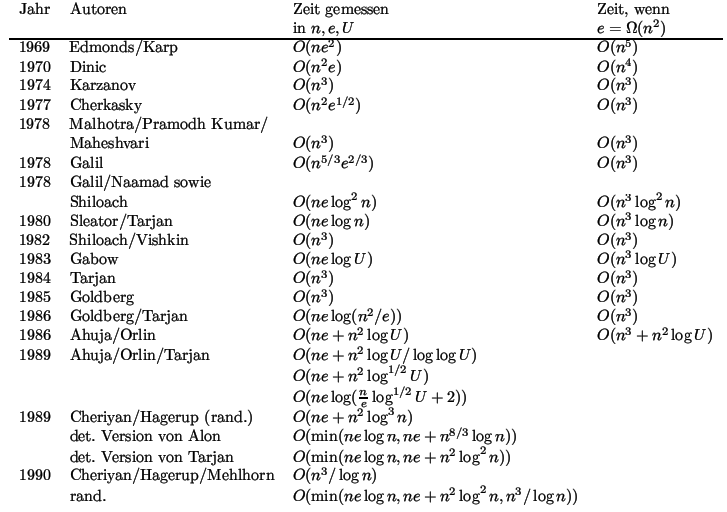 Zusammenfassung
Flüssen in Graphen
Min-Cut-Max-Flow Algorithmen
Zuordnungsprobleme
33